ISTRAŽIVANJE INFORMACIJA NA INTERNETU
Informacijska pismenost u školskoj knjižnici
IZVORI INFORMACIJA
Učenik u školskoj knjižnici pretražuje i pronalazi tiskane, on-line i slikovne informacije za određenu pismenu temu ili projekt. 
Istražuju se izvori informacija, selektiraju te odabiru istinite i pouzdane informacije. 
Izvori znanja na internetu su: Google, Yahoo, Wikipedia, Kindle, Gutenberg, Twitter (blogovi), Issuu, Encyclopedia Britannica i hrvatska Prolexis enciklopedija.
INTERNET ZA SAMOSTALNO I TIMSKO       ISTRAŽIVANJE INFORMACIJA
Informacije na internetu:
YAHOO – informacije elektroničke pošte;
GOOGLE – informacije o društvenim servisima; kartama za nastavu zemljopisa i povijesti, e-pošti, 
prevoditeljima, knjigama i slikama;
WIKIPEDIA – daje ideju koju treba istražiti i sadržajno obogatiti;
YOU TUBE – pruža video sadržaje;
ENCYCLOPEDIA BRITANNICA I PROLEXIS ENCIKLOPEDIJA – izvor su informacija sveopćeg ljudskog znanja.
CARNET – hrvatska akademska i istraživačka mreža.
INFORMACIJSKA PISMENOST
Informacijska pismenost odnosi se na pristup, prepoznavanje, pronalaženje, vrednovanje, odabir, organizaciju i višestruko korištenje informacija što uključuje organizaciju vlastitog učenja, samostalno učenje, e-učenje i cjeloživotno učenje. 
Učenje je istraživačka aktivnost u novom informacijskom okruženju: televizija, film, CD, računalo / internet, mobitel.
Informacijska pismenost je knjižna, mrežna, digitalna, medijska, računalna i znanstvena.
Knjižnična se pismenost ostvaruje na primjeru nastavne jedinice kao istraživanje: koji izvor informacije koristiti, kako doći do informacije o nekoj temi ili pojmu.
Informacijska se pismenost razvija iz potrebe za znanjem, postavljanjem pitanja i hipoteze utemeljene na pitanjima, zaključnim informacijama nakon njihovog pretraživanja, vrednovanja i odabira te testiranjem hipoteze.
KORIŠTENJE INFORMACIJA ZBOG   USVAJANJA ZNANJA
Etape u korištenju informacija su:

                                      pronađi
                                         odaberi
INFORMACIJE              vrednuj
                                      koristi
                                      nauči
PRETRAŽIVANJE INFORMACIJA O KNJIGAMA U PROGRAMU ŠKOLSKE KNJIŽNICE METEL
“autor   naslov   nakladnik    anotacija     UDK    ISBN
Redalica (autor)
SUDETA, Đuro
MOR: fantastična pripovijest; izbor iz poezije
Ident.br. 799  Sign. O SUD m
UDK oznaka: 821.163.42-821
ISBN br. knj. 953-6178-70-2
Zagreb: ABC naklada, 2001.-
95 str. u boji / nas. Str.-
Jezik: hrv
Anotacija (bilješka o djelu)
Bogatstvo Sudetine mašte i izražajna snaga osobito se ističu u fantastičnoj priči “Mor”, gdje obrađuje temu nesretne ljubavi.”
www.metel.hr
ĐURO SUDETA, PJESNIK KRAJOLIKA I              DUŠE (1903.-1927.)
Đuro Sudeta rođen je kod Bjelovara, bio je učitelj i pisac. Autor je pjesničkih zbirki: Osamljenim stazama, Kućice u dolu i Suton, te fantastične proze Mor.
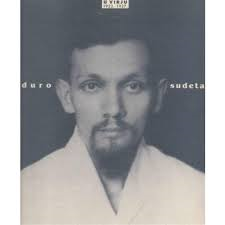 NOVE KNJIGE U ŠKOLSKOJ KNJIŽNICI
U računalni program školske knjižnice Metel početkom drugog polugodišta uvedene su nove knjige nabavljene sredstvima škole, pet primjeraka po naslovu:
Zvonimir Balog: Male priče o velikim slovima
Ratko Zvrko: Grga Čvarak
Charles Perrault: Bajke
Ivana B.Mažuranić: Čudnovate zgode šegrta Hlapića
Mato Lovrak: Družba Pere Kvržice
Aleksandar S.Puškin: Bajka o ribaru i ribici
Miro Gavran: Zaljubljen do ušiju
August Šenoa: Povjestice
Stjepan Tomaš: Moj tata spava s anđelima
Sue Townsend: Tajni dnevnik Adriana Molea
Dragutin Tadijanović: Srebrne svirale
IZLOŽBA NOVIH KNJIGA U KNJIŽNICI
NOVO RAČUNALO U KNJIŽNICI
U školsku knjižnicu uvedeno je novo računalo za učenike što je odobrila ravnateljica škole Branka Dananić. Računalo je instalirao profesor informatike Dražen Crni. 
Kompjutor je potreban u knjižnici zbog izvora informacija pri pisanju pismenog rada, za prezentaciju, dopunu znanja iz nekog predmeta.
Korisno je i zbog informacijske pismenosti, korištenja izvora informacija, vrednovanja i odabira točnih informacija.
KOMPJUTOR ZA UČENIKE
CARNET E-LEKTIRE
“Za pristup sadržaju treba se prijaviti svojim elektroničkim identitetom koji se može dobiti u školi kod administratora elektroničkog imenika škole. Novost je e-Pub format za tablete, e-čitače i mobitele.”
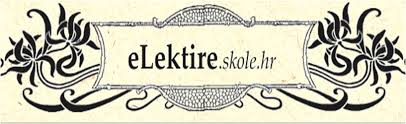 LEKTIRA ZA OSNOVNU ŠKOLU
“Naslovi lektire 
5.razred
Usmene narodne priče 
J.Verne: Put u središte Zemlje /20000 milja
   pod morem / Put oko svijeta za 80 dana
M.Twain: Pustolovine Toma Sawyera
S.Lagerlof: Legende o Kristu
A.Gardaš: Filip, dječak bez imena”
LEKTIRA ZA 6.RAZRED
“J.Swift: Gulliverova putovanja
A.Šenoa: Povjestice
A.Daudet: Pisma iz mog mlina
M.Twain: Kraljević i prosjak
O.Wilde: Sretni vladar
I.B.Mažuranić: Priče iz davnine
H.Sienkiewicz: Kroz pustinju i prašumu”
LEKTIRA ZA 7.RAZRED
“C.Dickens: Oliver Twist
A.Šenoa: Čuvaj se senjske ruke
V.Novak: Iz velegradskog podzemlja
V.Nazor: Voda / Odabrane pripovijetke”
LEKTIRA ZA 8.RAZRED
“W.Shakespeare: Romeo i Julija
A.Šenoa: Branka
E.Kumičić: Začuđeni svatovi / Sirota
D.Šimunović: Alkar / Izbor pripovijesti
D.Tadijanović:  Srebrne svirale
S.Kolar: Breza
Đ.Sudeta: Mor
I.G.Kovačić: Odabrane pripovijetke
E.Kishon: Kod kuće je najgore
N.Mihelčić: Bilješke jedne gimnazijalke
S.Šesto: Debela / Tko je ubio Pašteticu?”
www.Carnet.eLektire.skole.hr
E-KNJIGE NA INTERNETU
Web format e- knjige  namijenjen je čitanju na webu.
PDF format e-knjige daje mogućnost ispisa.
F-Pub format e-knjige je za čitanje na tabletima i mobitelima.
Elektroničke knjige lijepe književnosti na engleskom jeziku mogu se pronaći na web adresi:
https://www.gutenberg.org
www.amazon.com/Kindle-eBooks
www.elektronickeknjige.hr
www.europeana.com
KGZ / KATALOG KNJIŽNICA GRADA  ZAGREBA
“kgz.hr / katalog knjižnice / usluge /  izbor knjiga
pretraživanje / složeno pretraživanje / pregled
Autor                Frank, Anne
Naslov             Dnevnik Anne Frank
Ostali autori  Frank, Otto i Mirjam Pressler /prijevod s nizozemskoga S.Grubić/
Izdanje             prošireno izd.
Nakladnik         Zagreb, Mozaik knjiga, 2009
Materijalni opis  300 str.: ilustr.; 22 cm
Nakladnički niz  Biblioteka Zlatna lađa plus
Napomena         prijevod djela: Het  Achterhnis 
Klasifikacijska oznaka  821.112.5-94 nizozemska i flamanska 
                          književnost.
                          Memoari.Dnevnici.Životopisi” 
katalog.kgz.hr
ANOTACIJA /KRATKA BILJEŠKA O DJELU “DNEVNIK ANNE FRANK”
“Annelies Marie Frank rođena je 12.lipnja 1929. u Frankfurtu na Majni u Njemačkoj, a umrla je u veljači ili ožujku 1945. godine u koncentracijskom logoru Bergen-Belsen. Od 12.lipnja 1942. do 1.kolovoza 1944. vodila je dnevnik. Želeći ostaviti svjedočanstvo o patnjama naroda za vrijeme nacističke Njemačke, odlučila je isti dnevnik preraditi i dopuniti kako bi ga poslije rata objavila kao knjigu. Anne je bila nadarena za pisanje, duhovita, inteligentna, i s pomalo sarkastičnim pogledom na svijet. Dnevnik  Anne, židovske djevojčice koja se skrivala tijekom Drugog svjetskog rata, postao je simbol Holokausta. Knjiga je lektirni naslov, a ovo je najnovije izdanje, prošireno s dosad još neobjavljenim pismima.”
ISBN 978-953-14-04
katalog.kgz.hr
ANNE FRANK PIŠE SVOJ DNEVNIK
INTERNET
“Internet je informacijska superprometnica, tj. mjesto koje povezuje regionalna žarišta, a preko njih pojedinačne lokalne računalne mreže. 
Računala međusobno komuniciraju pomoću upravljačkog mrežnog protokola / internetskog protokola. Ta supermreža omogućuje komunikaciju korisnika pomoću elektroničke pošte, da pronalaze informacije na webu ili prenose datoteke protokolom za razmjenu datoteka FTP / file transfer protocol.
U Hrvatskoj je umrežavanje na široj osnovi započelo tijekom 90-ih godina 20.stoljeća, razvojem Carneta u području znanosti i tehnologije. Tijekom razvoja interneta najveću je popularnost stekao World Wide Web – www ili kraće web. Za više informacija na internetu: http://news.Carnet.hr.”
www.ffzg.unizg.hr/files/
WEB
“Web se temelji na programskom jeziku HTML, omogućuje hipertekstovnu navigaciju. 
Hipertekst sadrži poveznice kao vezu s drugim dokumentima koji se obrađuju pomoću računala. Klikom na poveznicu dolazimo do drugog dokumenta na internetu. 
Hipertekstovne poveznice funkcioniraju po načelu URL-a( uniform resource locator), jedinstvene internetske adrese.
Portali su mrežna mjesta (web sites), a mrežne stranice web pages. Portal je početna stranica određene tražilice.
Mrežno mjesto (web page) je digitalni dokument napisan u HTML-u, spremljen na poslužitelju, kojemu se pristupa preko preglednika na jedinstvenoj internetskoj adresi. 
WEB BLOG je mrežna stranica kao mrežni dnevnik.
Najpoznatiji blogovi u Hrvatskoj su:
http://www.blog.hr
http://www.index.hr”
www.ffzg.unizg.hr
DOMENE I ADRESE NA INTERNETU
“Domena je mrežno područje kao jedinstveno ime za internetsku lokaciju.
Svaki dokument na internetu ima jedinstvenu internetsku adresu / URL, Uniform Resource Locator  http:// dictionary.reference.com
ENCIKLOPEDIJE:
www.britannica.com
www.encyclopedia.com
www.infoplease.com
www.wikipedia.org/wiki/
www.prolexis.hr
RJEČNICI:
www.yourdictionary.com
dictionary.cambridge.org
http://www.unizg.hr/kvaliteta/sadržaj/sustav misija.html”
PREGLEDNICI NA WEBU / BROWSERS
“Preglednici se koriste za kretanje webom / Microsoft
Internet Explorer.
Mrežni imenik je baza podataka mrežnih stranica prema kategorijama, primjerice:
http://www.google.com
http://dir.yahoo.com
http://www.about.com
http://www.academicinfo.net
http://www.li.org”
www.ffzg.unizg.hr
TRAŽILICE INFORMACIJA NA INTERNETU
“Tražilice /search engines/ pomažu pri pretraživanju informacija na internetu.
Za skupljanje informacija s mrežnih stranica služe pauci (spider, crawfer, robot). To su programi koji automatski posjećuju pojedine stranice, pregledavaju informacije te prate poveznice.
U tehnici pretraživanja bitne su ključne riječi (predmet dokumenta).
Tri su tražilice imenika:
www.google.com
www.search.yahoo,com
www.academicinfo.net”
www.ffzg.unizg.hr
INFORMACIJSKA PISMENOST / VREDNOVANJE INFORMACIJA
Informacijska pismenost odnosi se na vrednovanje informacija na internetu u svezi:
 autora
medija, internet adrese, izdavača
datuma izdanja
pristranosti informacije (objektivnosti)
poveznice (pouzdanost poveznice sa stranice na stranicu)
literature
potrebno je prekontrolirati sve podatke te prepoznati točan i vjerodostojan izvor informacija 
“Na web stranici Agencije za odgoj i obrazovanje vrednovanje informacija na webu odnosi  se na: autora, publiku, znanstvenost, pristranost, ažurnost, poveznice.”
www.azoo.hr
LITERATURA / 0N-LINE IZVORI
www.ffzg.unizg.hr/files
www.katalog.kgz.hr
www.Carnet.eLektire.skole.hr
www.metel.hr
www.AZOO.hr